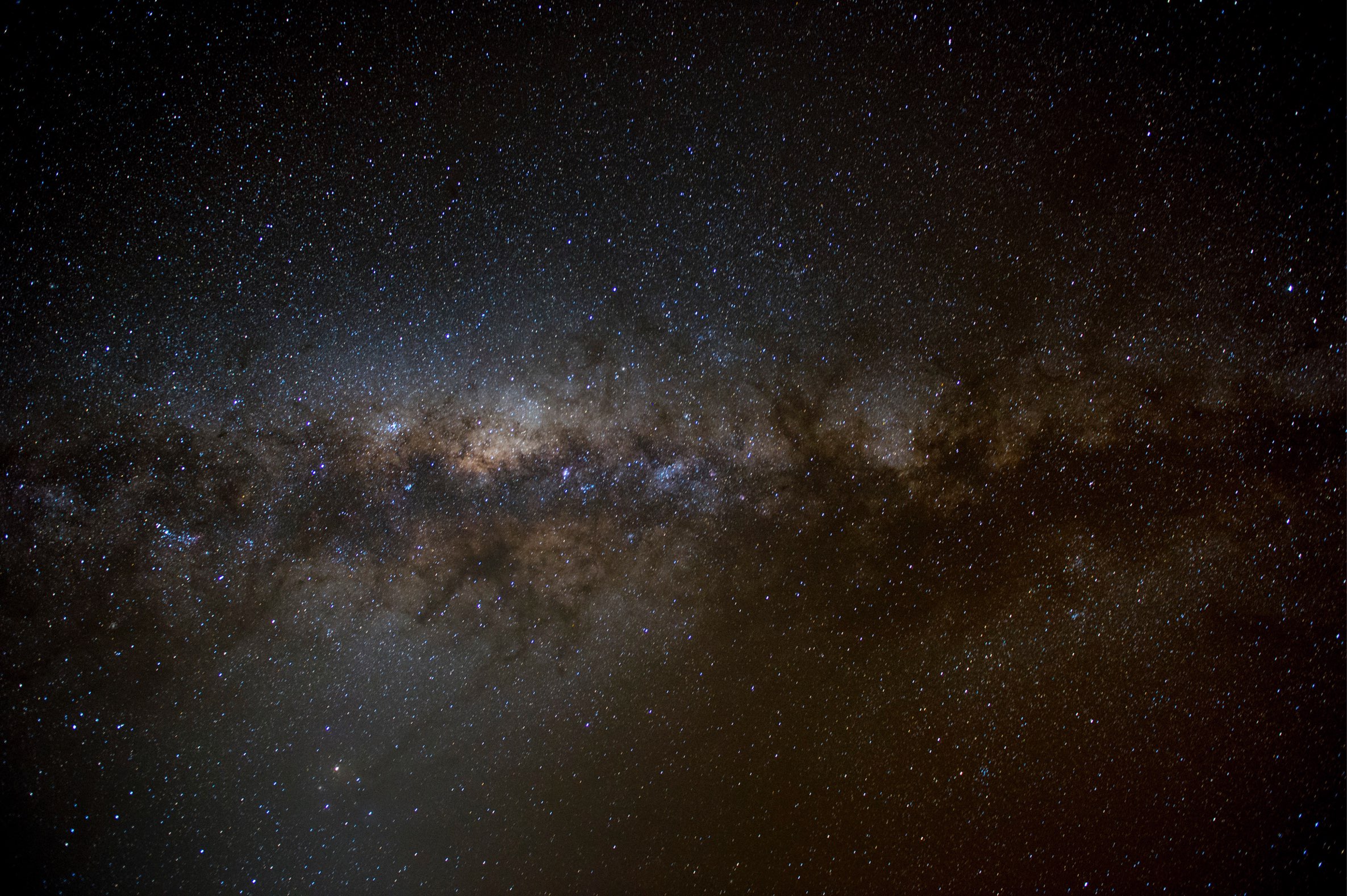 Status of digital pixel
Tianya Wu
CEPC MOST2 Chips Meeting
twu@ifae.es
19-08-2019
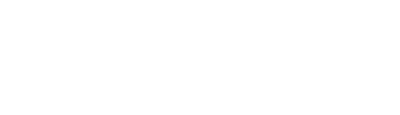 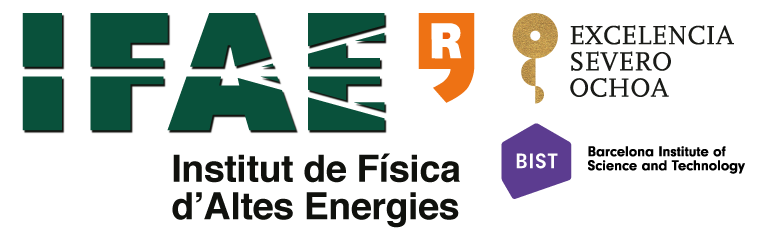 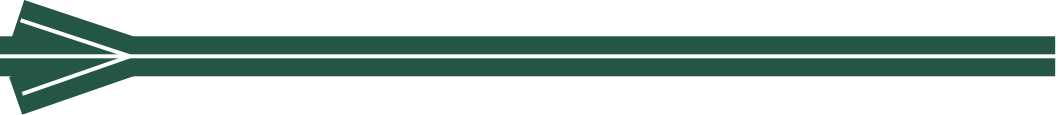 1
Power dissipation of in-pixel readout
This is schematic level simulation of general trend of the transient current.

Top one is plot of FE-I3 scheme and bottom is plot of ALPIDE scheme.

Total simulation time is 1ms, condition ： SS，50ºC and 1.8V

At the beginning, the current is big because of the chip initialization.
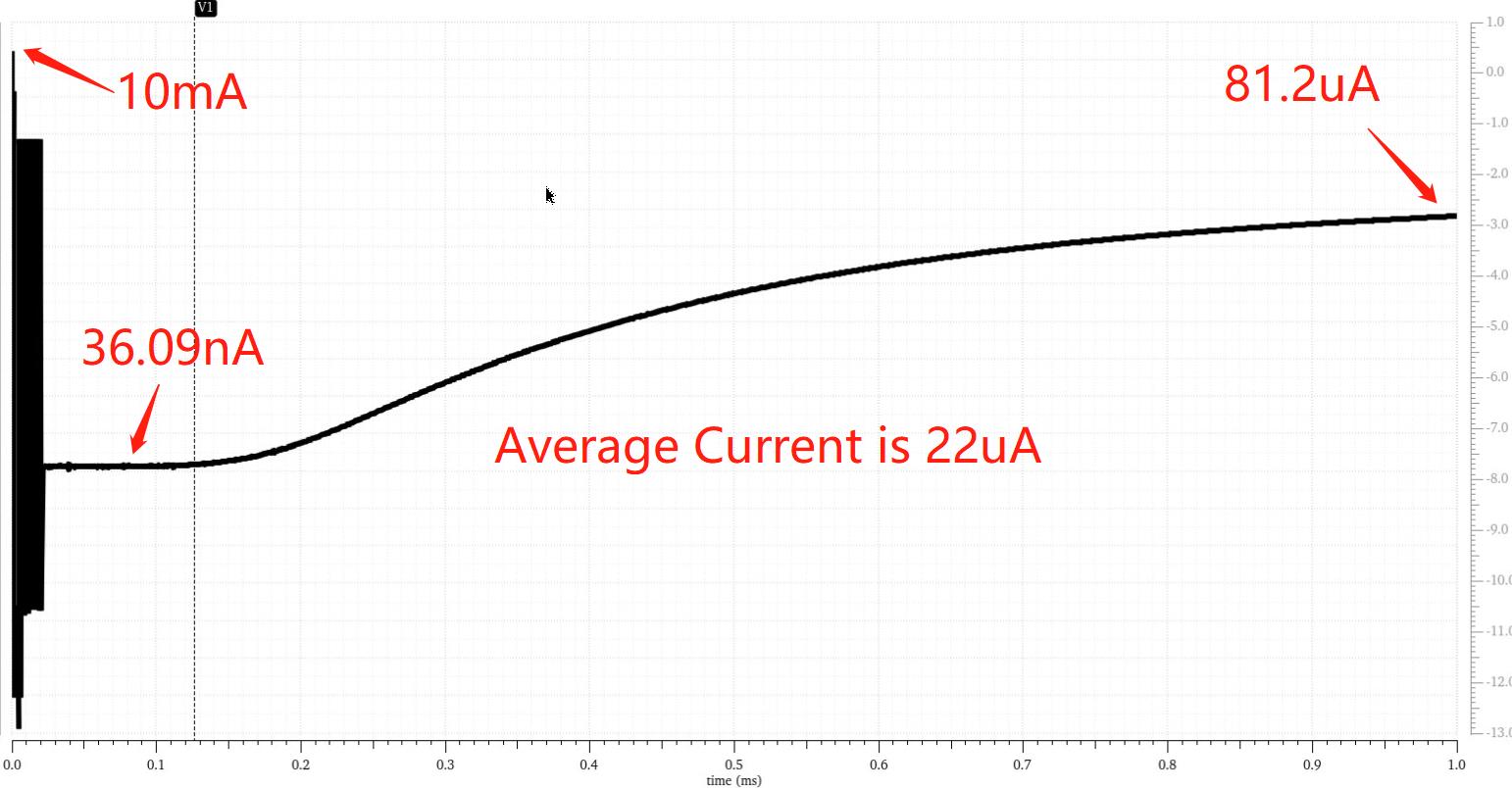 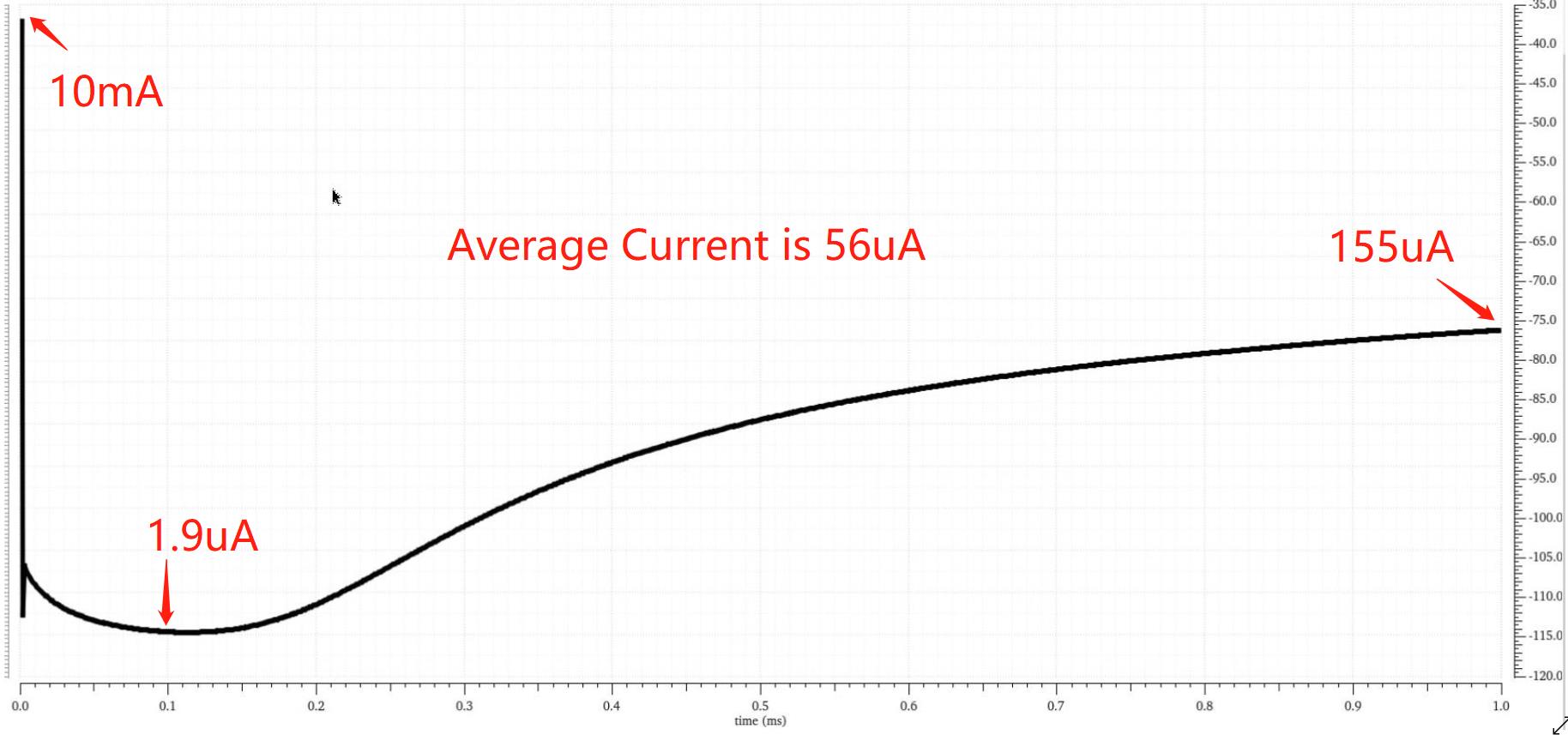 2
Simulate the column with average hit
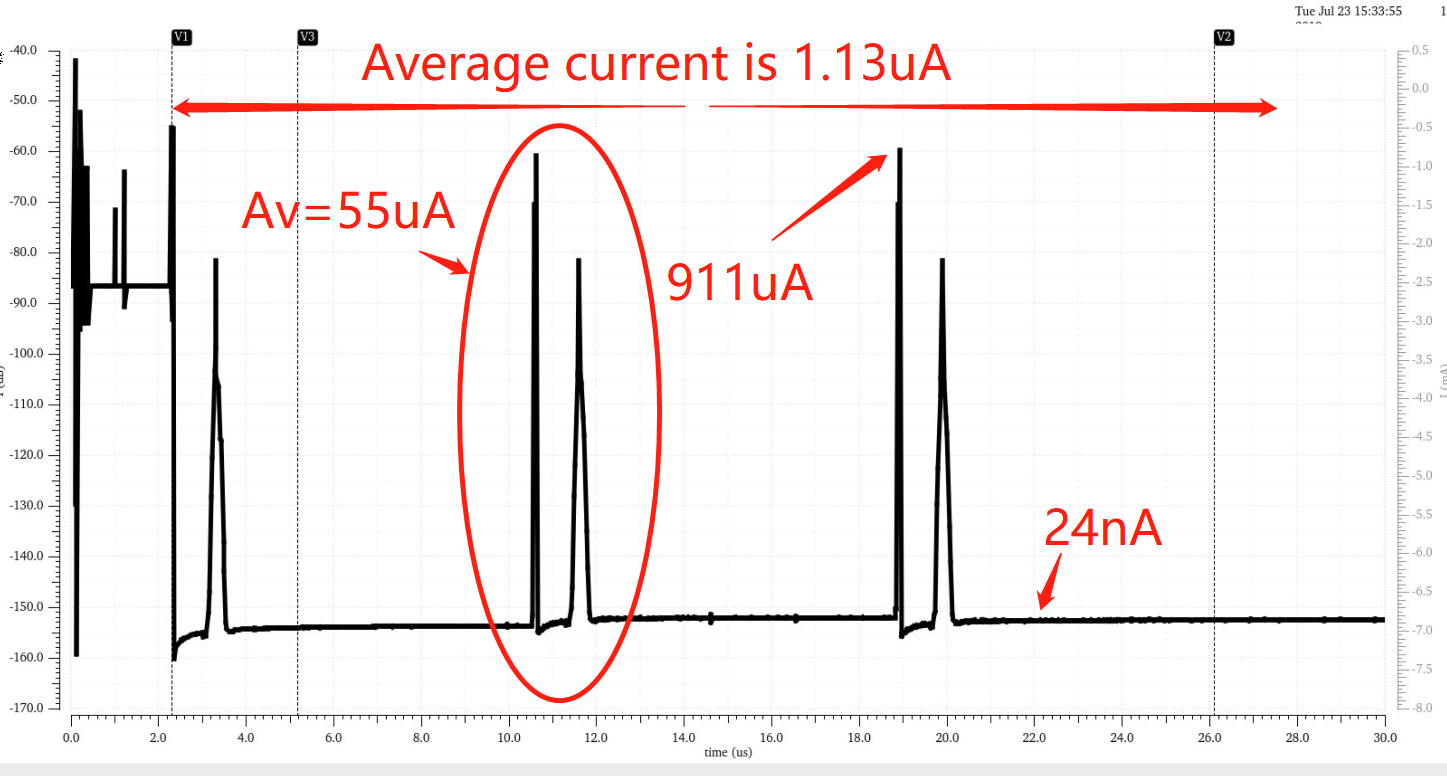 From the CDR, we calculated the value of average hit:
Hit rate: 120MHz/chip, 225Hz/pixel (average), 120kHz/col (average)

I simulated a column with one hit every 8.3us

Top one is plot of FE-I3 scheme and bottom is plot of ALPIDE scheme.

When there is a hit, the power dissipation of ALPIDE is 21uA(49mW/cm2),and the FE-I3 is 55uA (123mW/cm2). But the total average current is different.
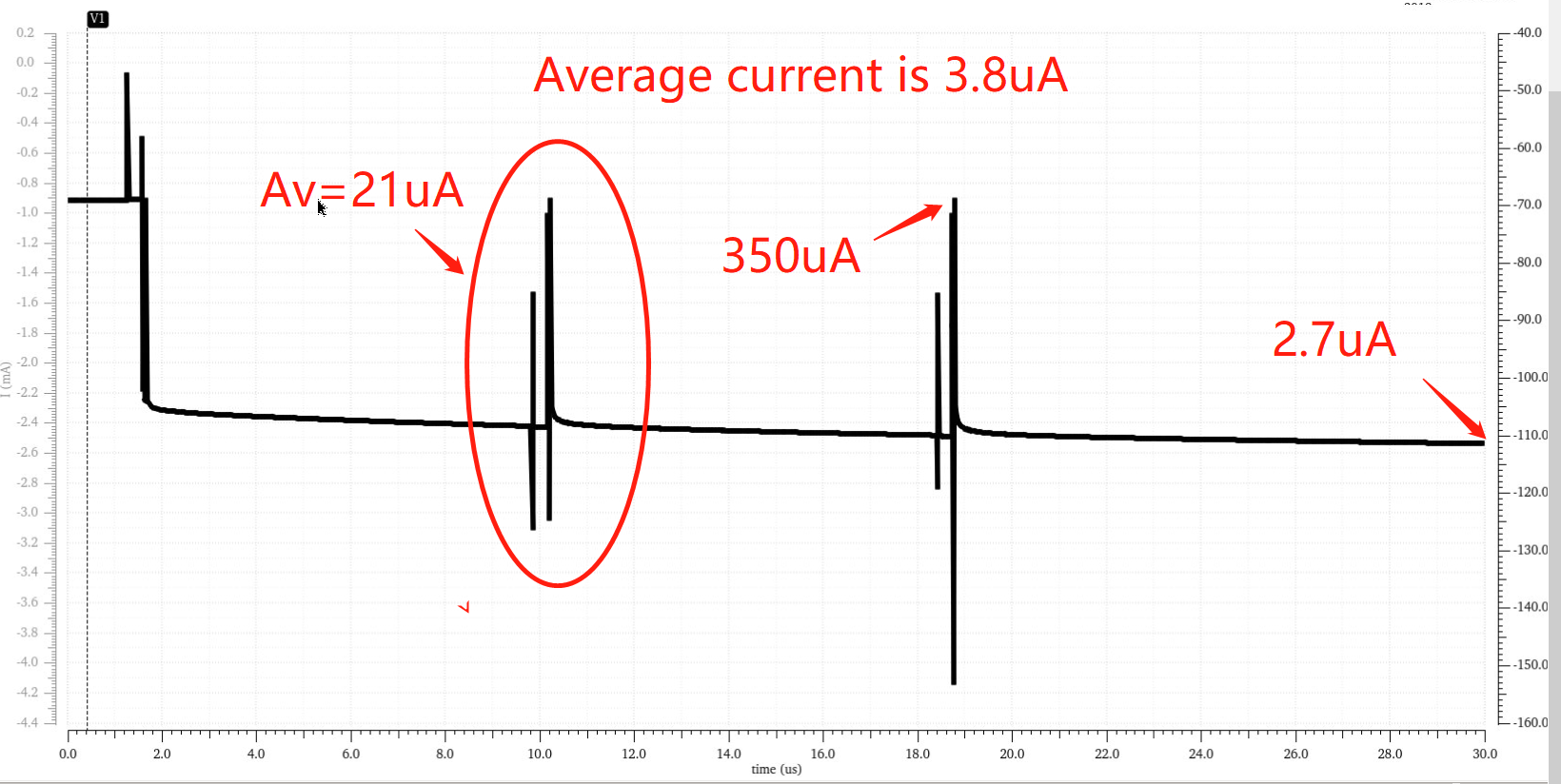 3
Simulate the column with average hit
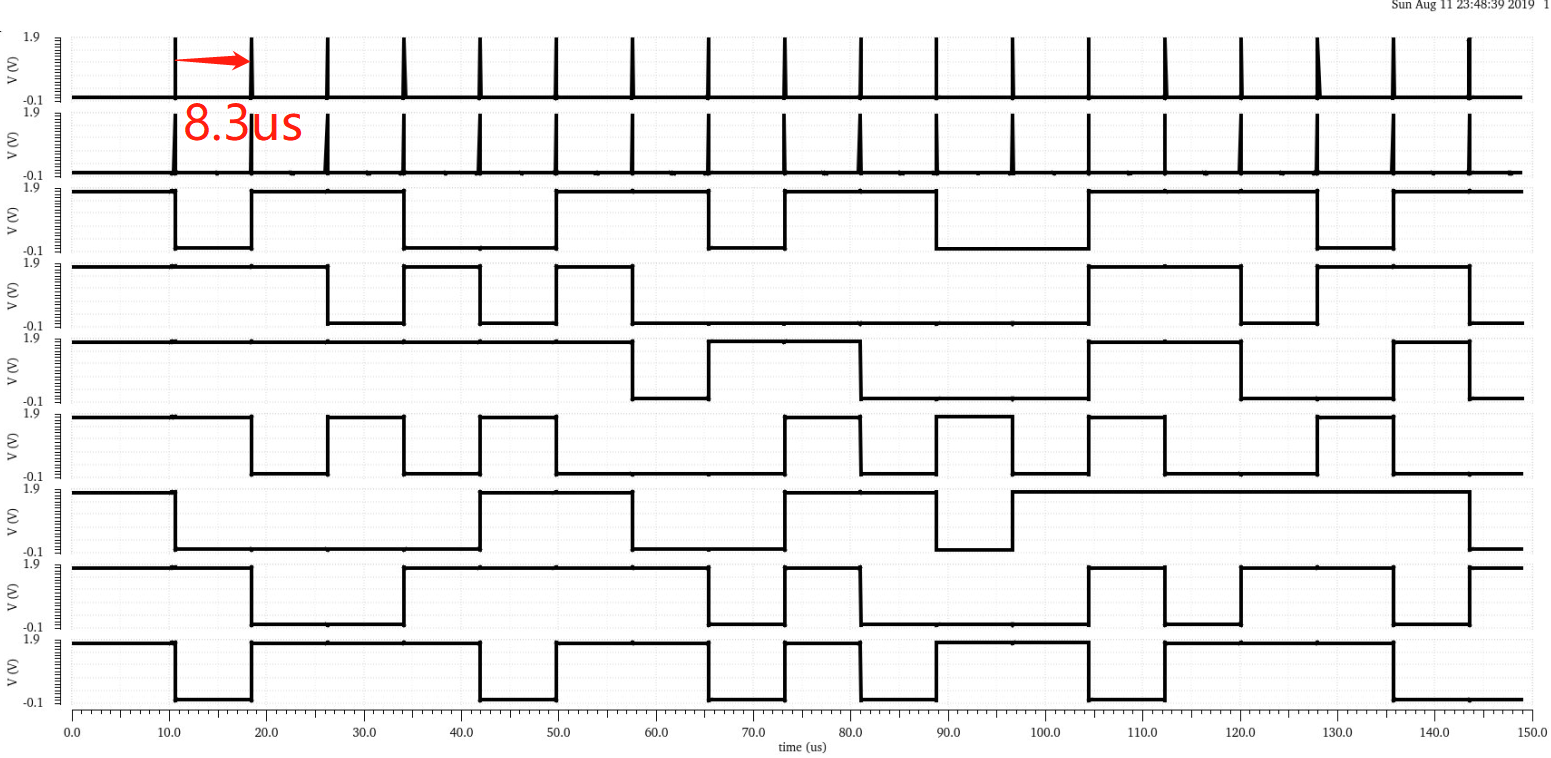 FASTOR

READ

ADDR<6>

ADDR<5>

ADDR<4>

ADDR<3>

ADDR<2>

ADDR<1>

ADDR<0>
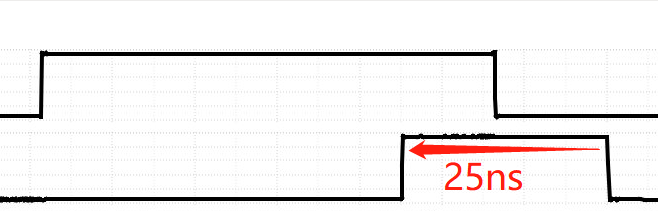 The average current of initialization is 87uA of FE-I3
And average hit current is 1.36uA, and this value is 2.2uA  for ALPIDE
Total simulation time is 1ms
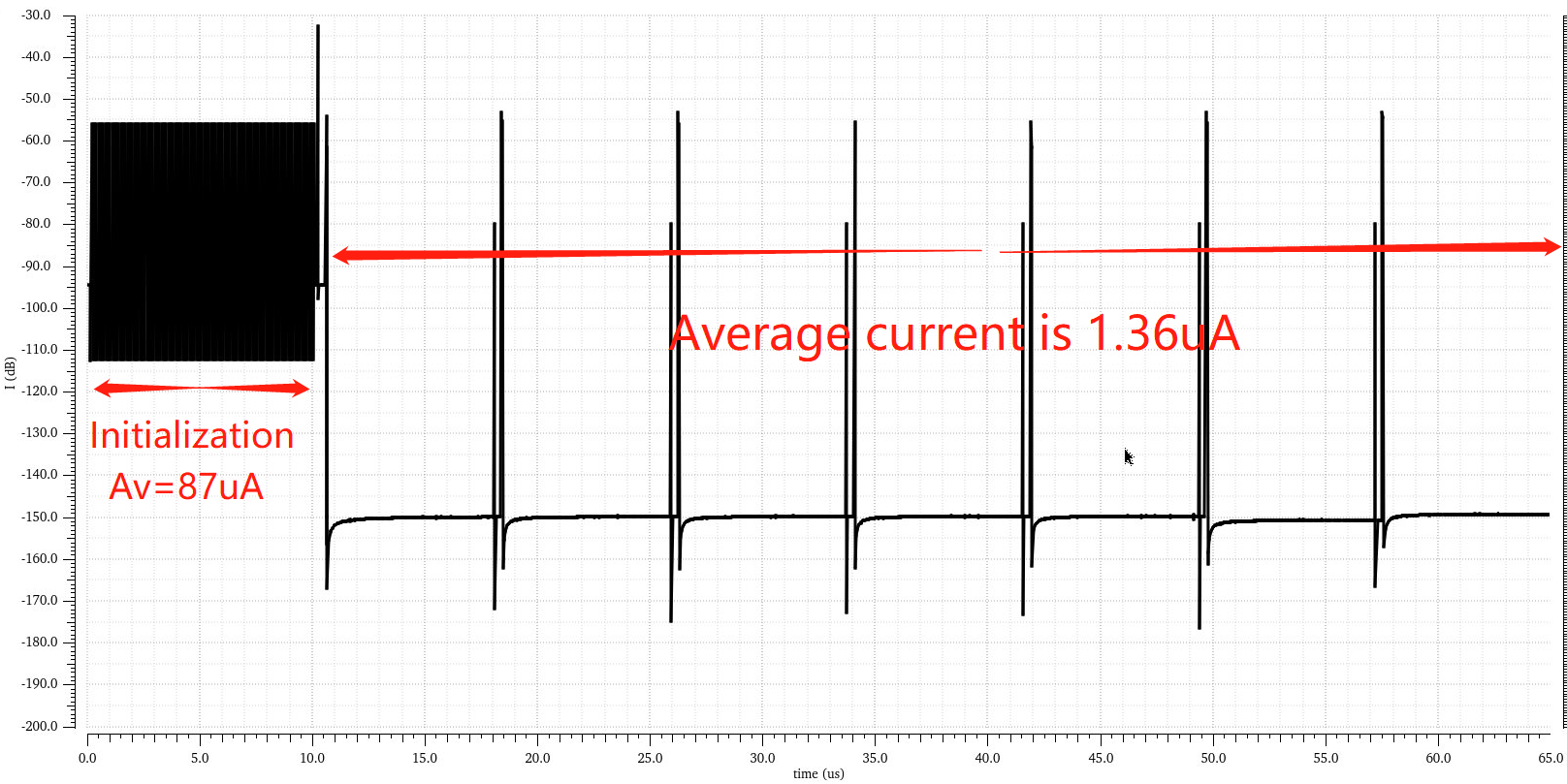 4
Simulation of dynamic latch
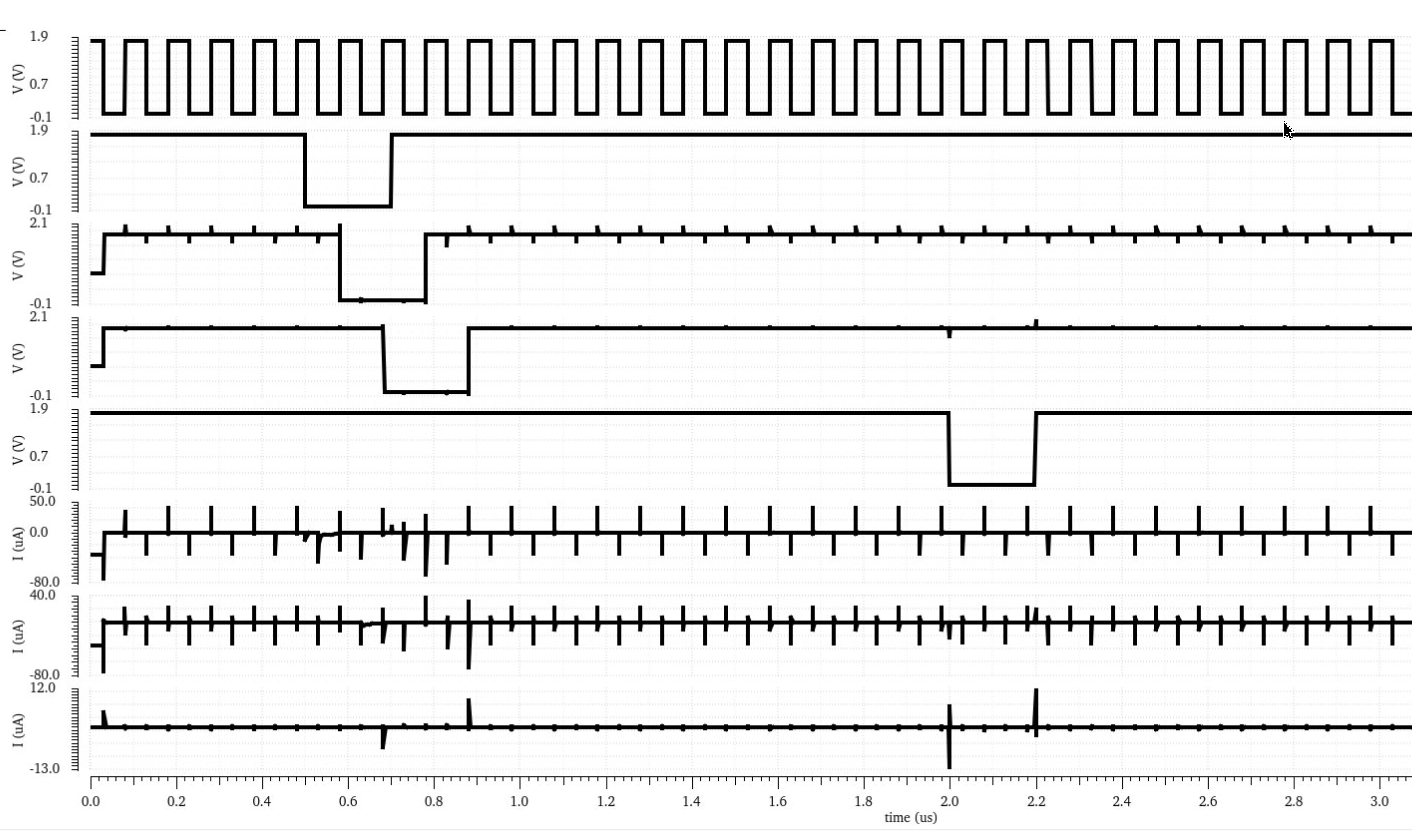 CON_CLK

CON_DATA

Q1

Q2

ENABLE

I_Q1

I_Q2

I_LATCH
The average current of DFF is 12nA and the value of Latch is 7.5pA 

Total simulation time is 100us
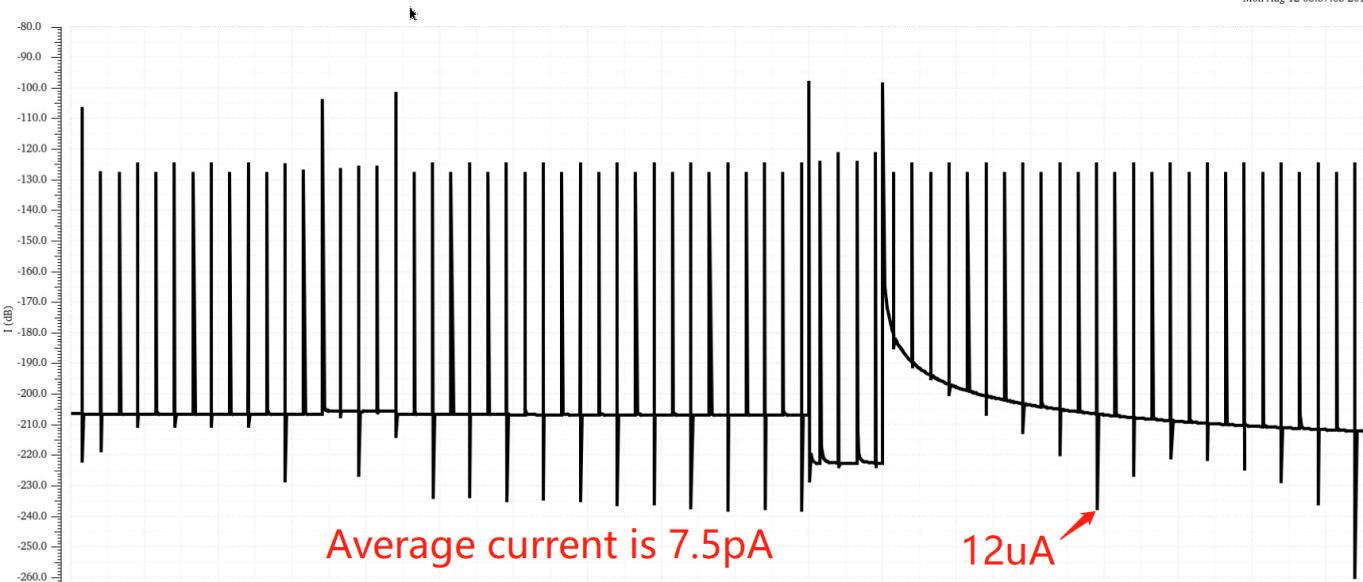 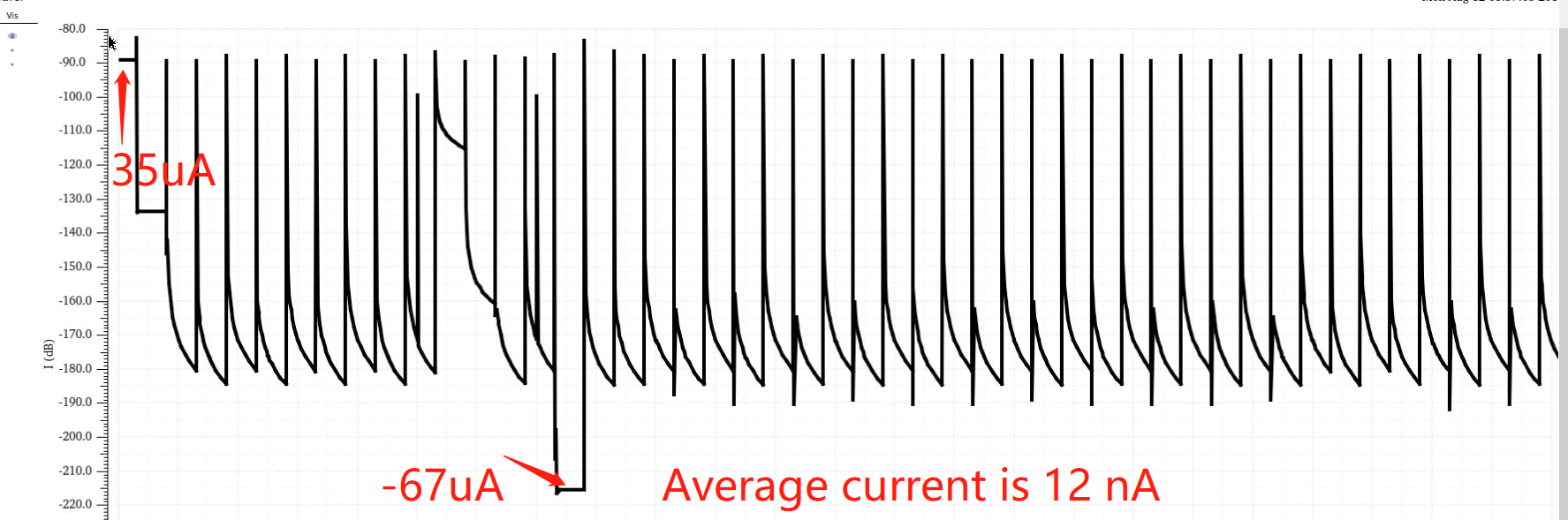 5
Thanks for your attention.
6